Year 6 Spring Block 1
Decimals

NCLO: To identify the value of each digit in numbers given to 3 decimal places
Key vocabulary and questions
354.631

How many tenths are in the number? 

How many hundredths?

Can you make the number on the place value chart? 

How many hundredths are the same as 5 tenths?
Fluency
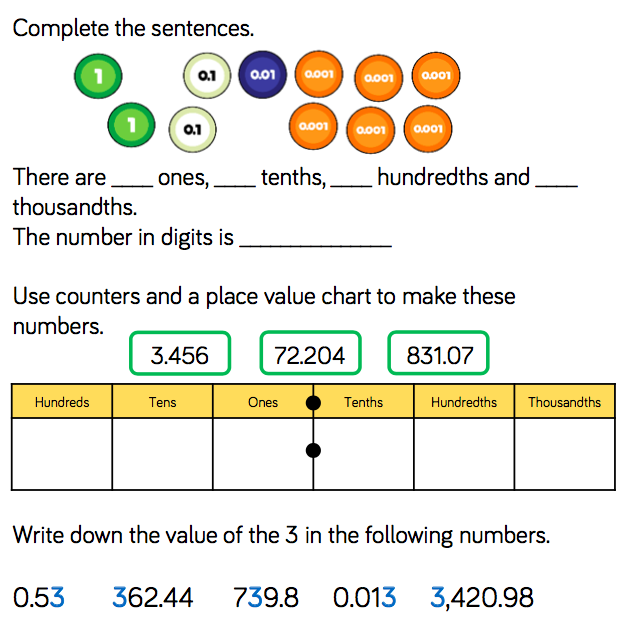 Fluency
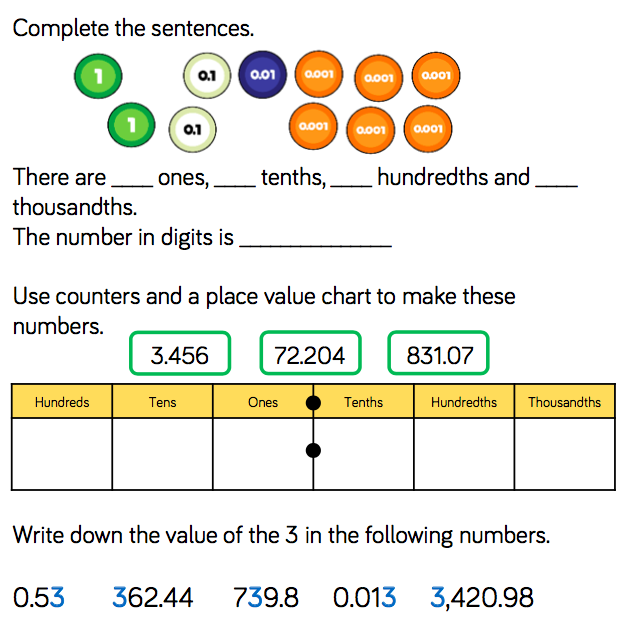 Fluency
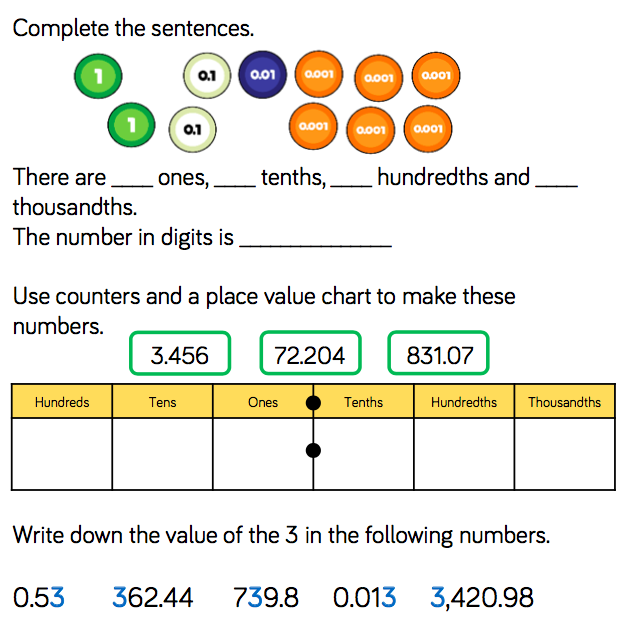 Reasoning and problem solving
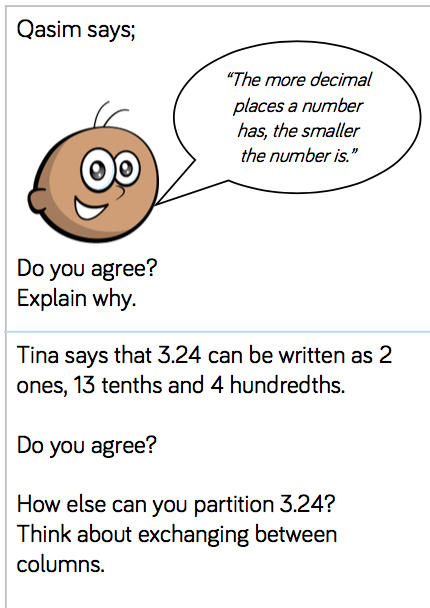 [Speaker Notes: Possible answer: 
I do not agree with this as the number 4.39 is smaller than the number 4.465, which has more decimal numbers.]
Reasoning and problem solving
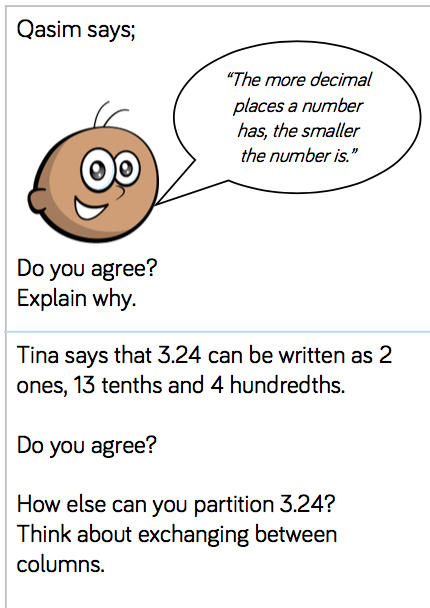 [Speaker Notes: Possible answer: 
I disagree; Tina’s numbers would make 3.34 rather than 3.24. 
I can make 3.24 by having 1 one, 22 tenths and 4 hundredths.]
Reasoning and problem solving
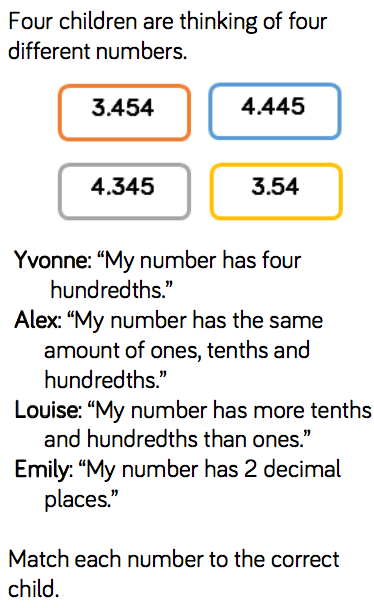 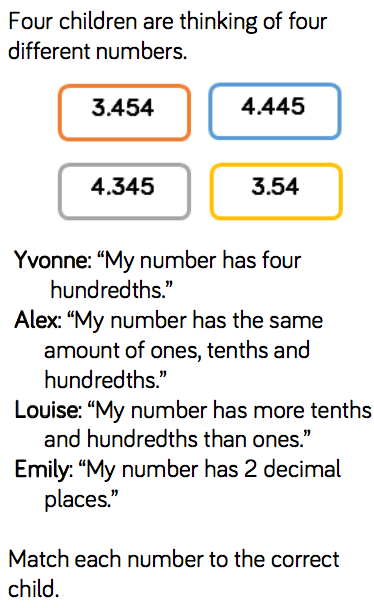 [Speaker Notes: Yvonne: 4.345 Alex: 4.445 Louise: 3.454 Emily: 3.54]
Year 6 Spring Block 1
Decimals

NCLO: to multiply numbers by 10, 100 and 1,000 giving answers up to 3 decimal places.
Key vocabulary and questions
What number is represented on the place value chart?

Why is 0 important when multiplying by 10, 100 and 1,000? What patterns do you notice?

What is the same and what is different when multiplying by 10, 100, 1,000 on the place value chart compared with the Gattegno chart?
Fluency
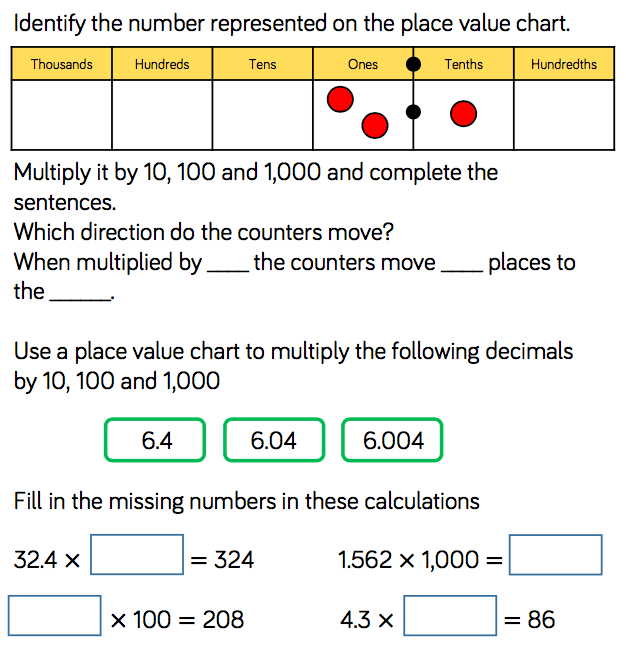 Fluency
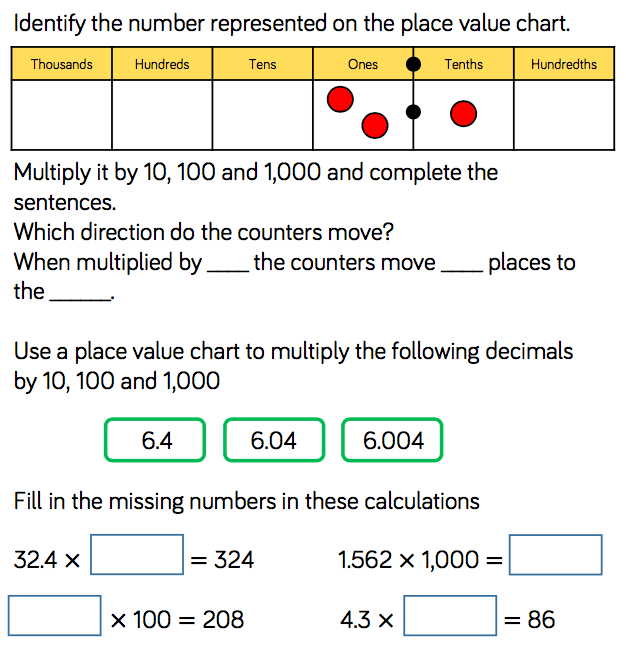 Fluency
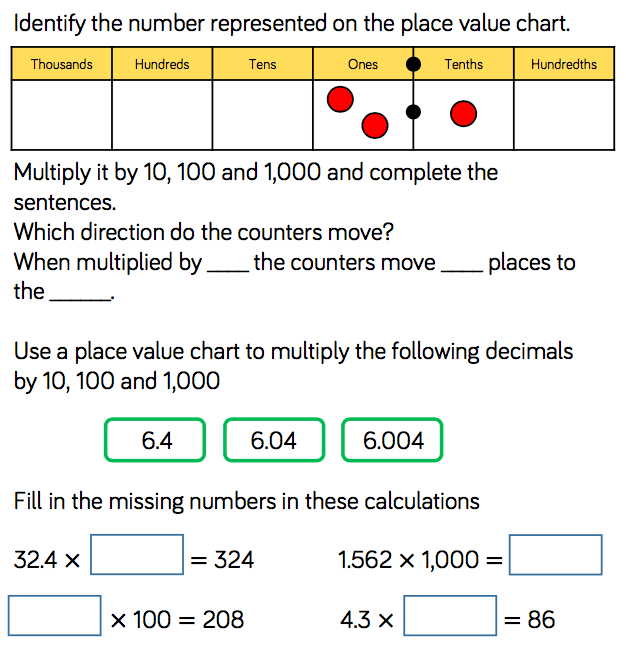 Reasoning and problem solving
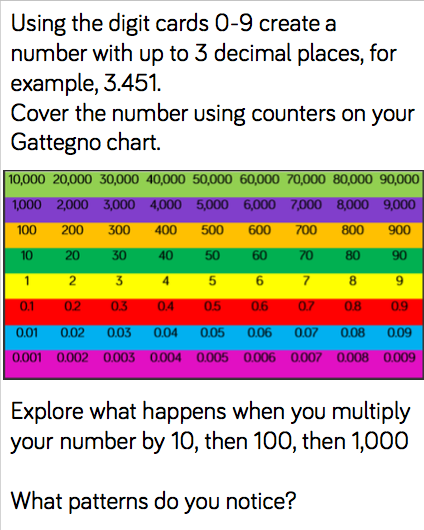 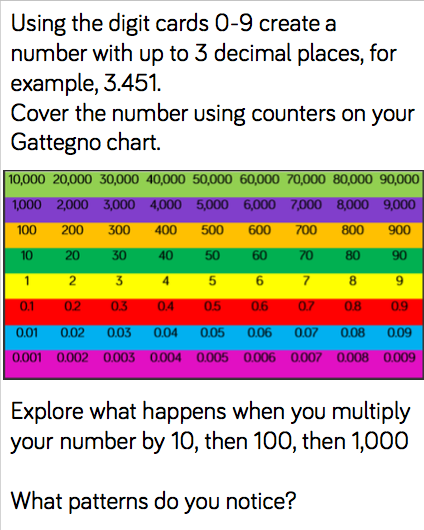 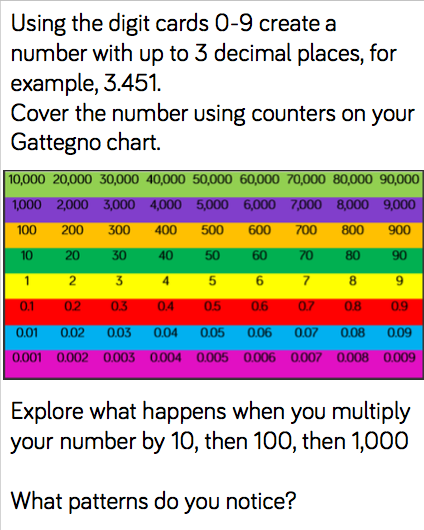 Reasoning and problem solving
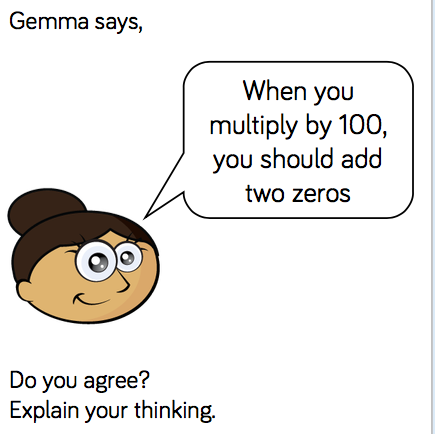 Year 6 Spring Block 1
Decimals

NCLO: to multiply numbers by 10, 100 and 1,000 giving answers up to 3 decimal places.
Key vocabulary and questions
What happens to the counters/digits when you divide by 10, 100 or 1000?

Why is the zero important?
What is happening to the value of the digit each time it moves one column to the right?
What is the relationship between tenths, hundredths and thousandths?
Fluency
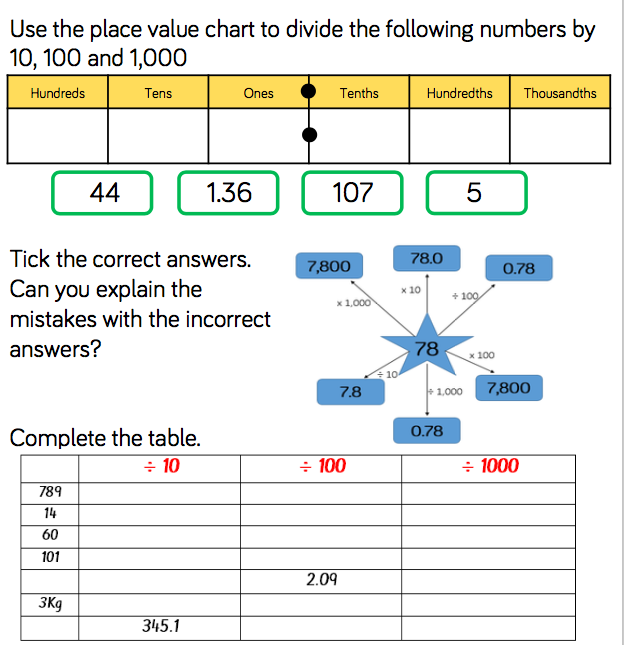 Fluency
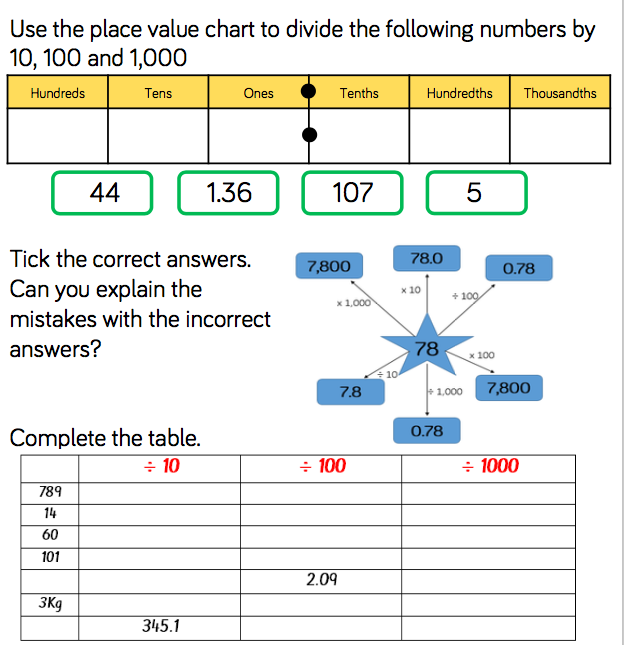 Fluency
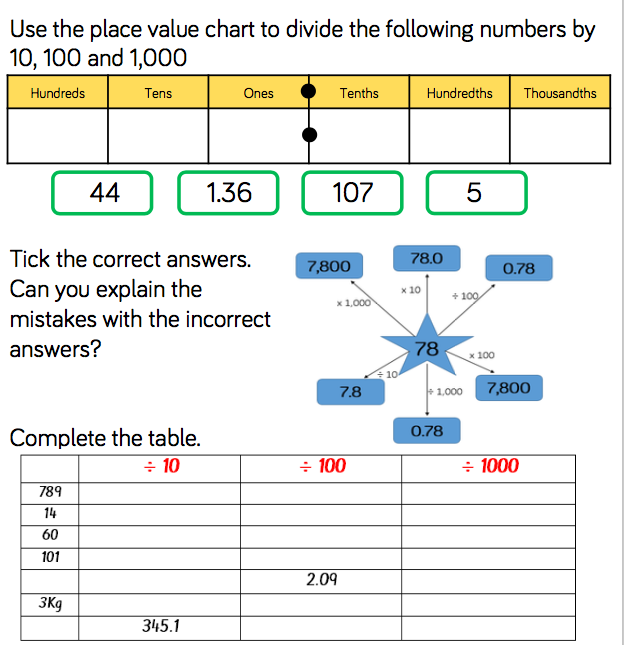 Reasoning and problem solving
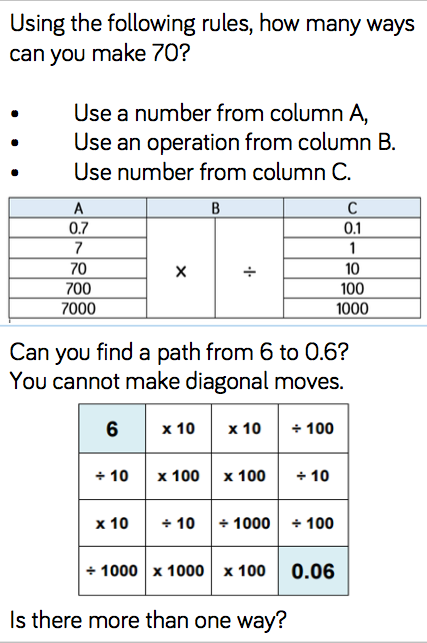 Reasoning and problem solving
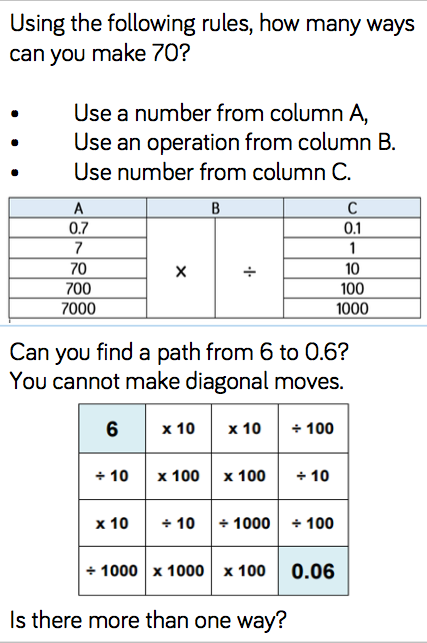 Reasoning and problem solving
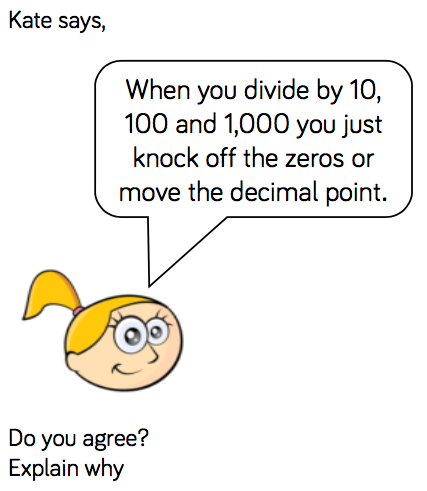 Year 6 Spring Block 1
Decimals

NCLO: To multiply one-digit numbers with up to 2 decimal places by whole numbers
Key vocabulary and questions
Which is bigger, 0.1, 0.01 or 0.001. Why?
How many 0.1s do you need to exchange for a whole one? Can you draw a bar model to represent the problem?
Can you think of another way to multiply by 5? (multiply by 10 and divide by 2).
Fluency
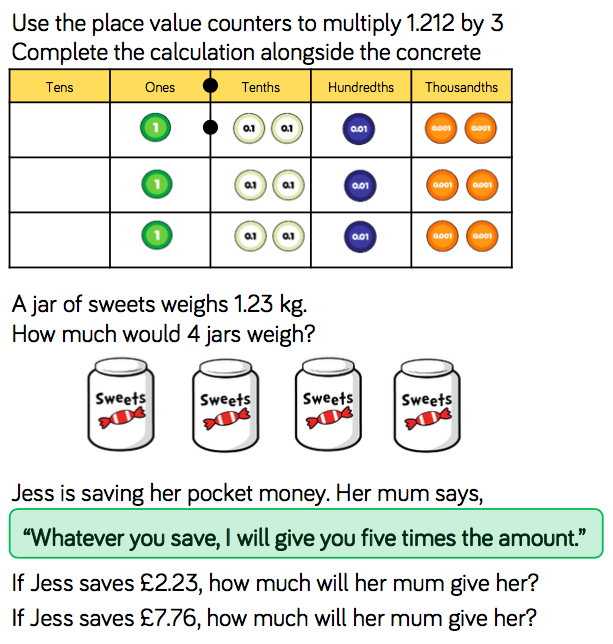 Fluency
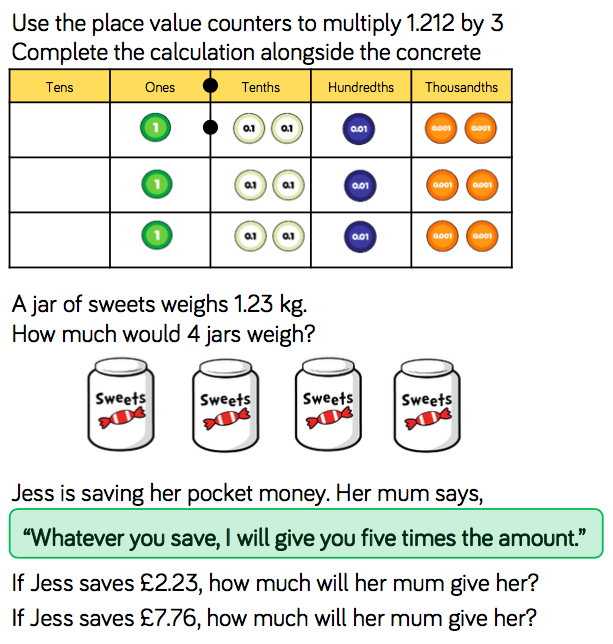 Fluency
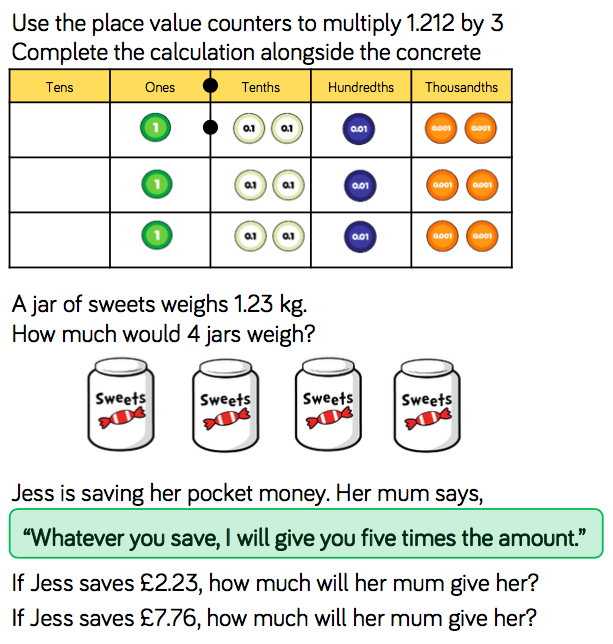 Reasoning and problem solving
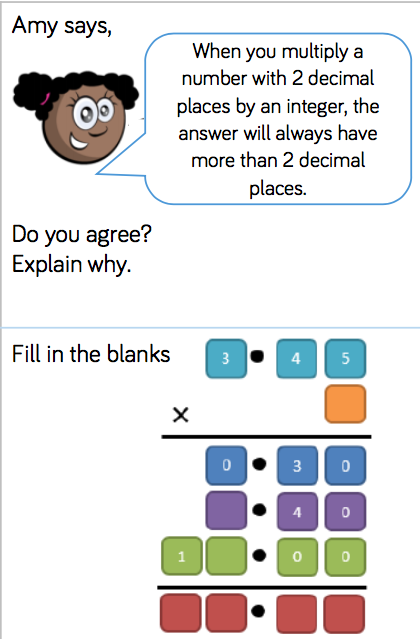 Reasoning and problem solving
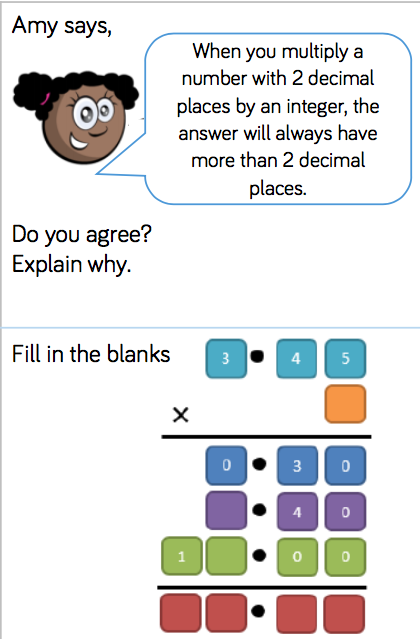 Reasoning and problem solving
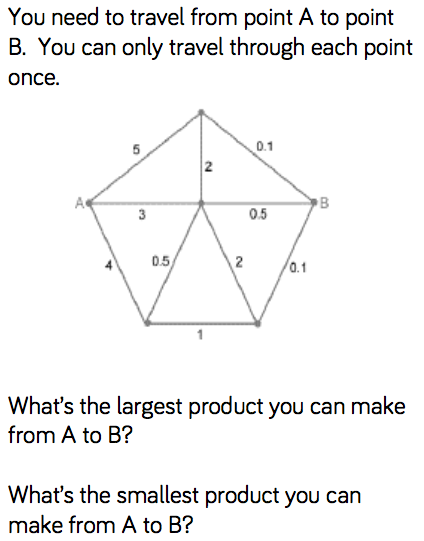 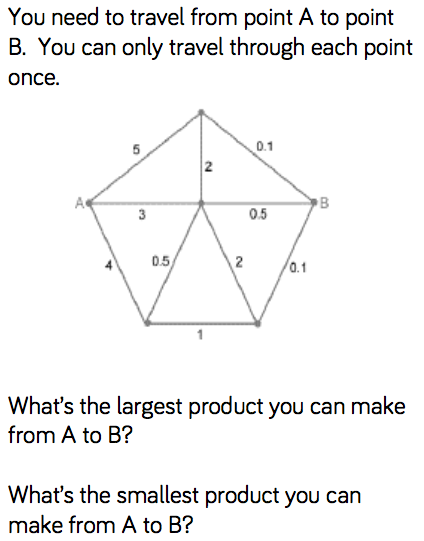 Year 6 Spring Block 1
Decimals

NCLO: To multiply one-digit numbers with up to 2 decimal places by whole numbers
Key vocabulary and questions
Are we grouping or sharing? Explain why. How are these different? How are they the same?
How else could we partition the number 3.69? (For example, 2 ones, 16 tenths and 9 hundredths.)
How could we check that our answer is correct using the inverse? Which method, sharing or grouping, shows the inverse more clearly?
Fluency
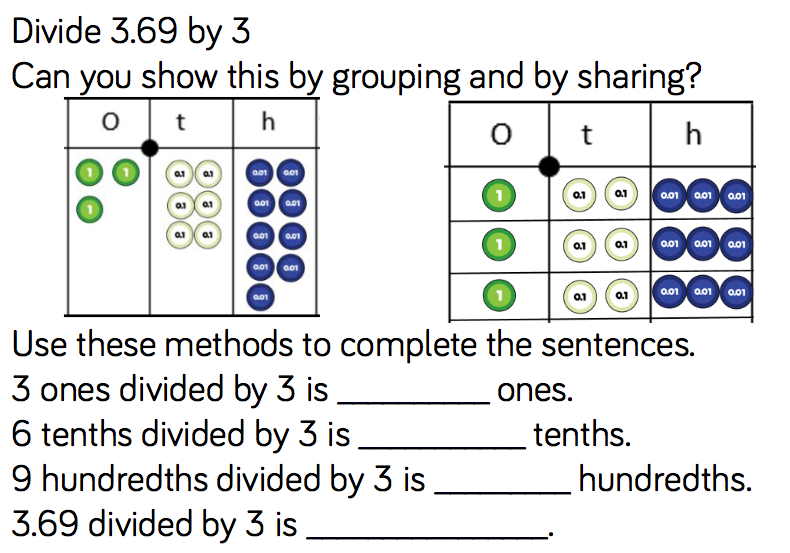 Fluency
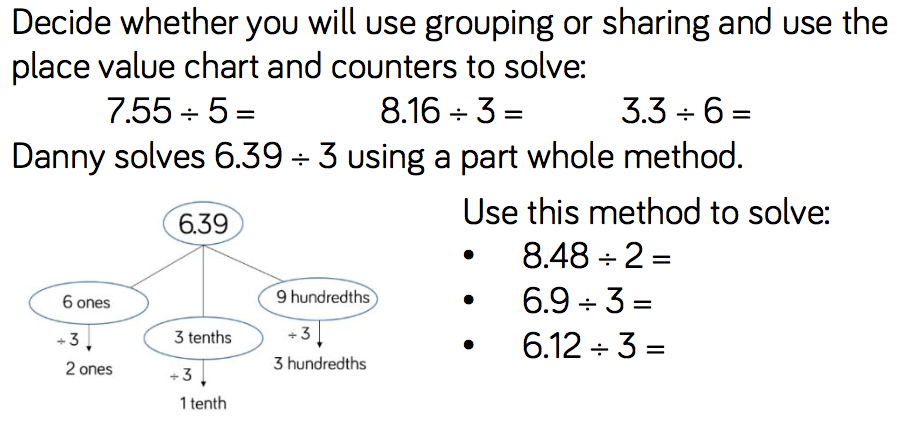 Fluency
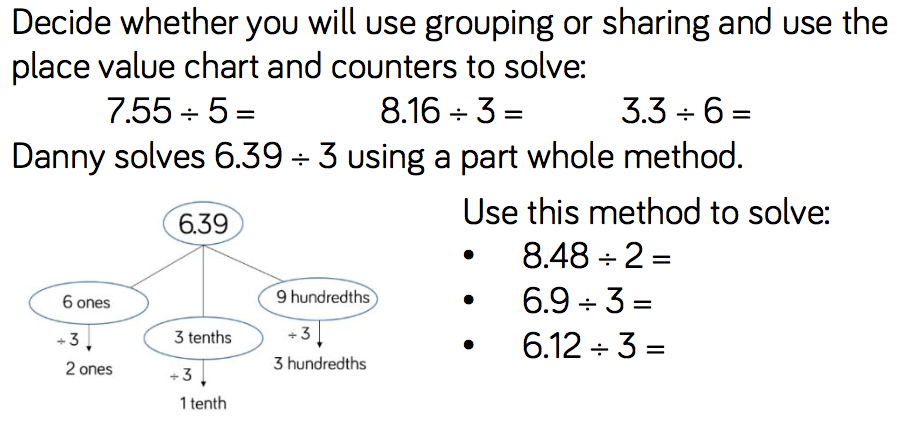 Reasoning and problem solving
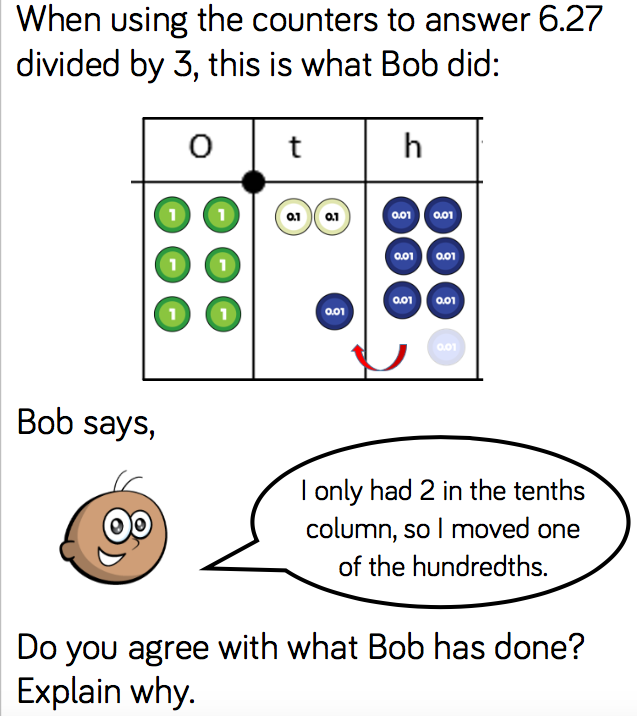 Reasoning and problem solving
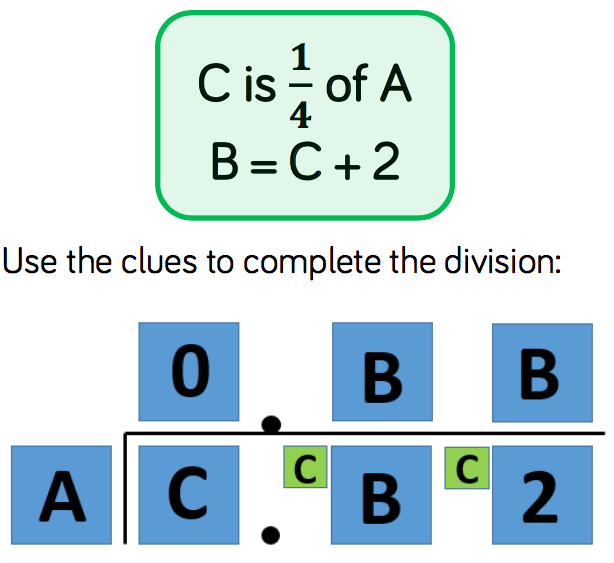 Year 6 Spring Block 1
Decimals

NCLO: to use division to solve problems in cases where the answer has up to 2 decimal places
Key vocabulary and questions
How can we represent this problem using a bar model? How will we calculate what this item costs?
How will we use division to solve this?
How will we label our bar model to represent this?
Fluency
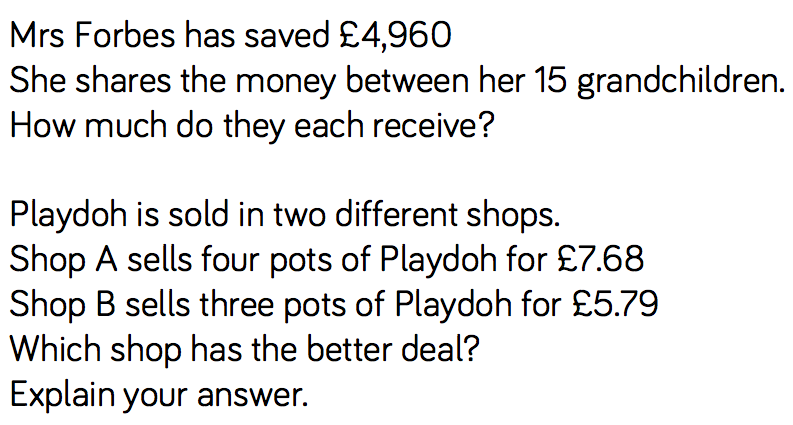 Fluency
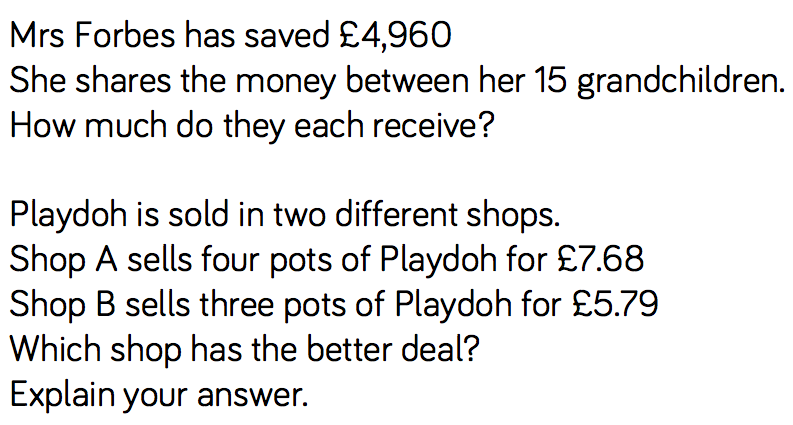 Fluency
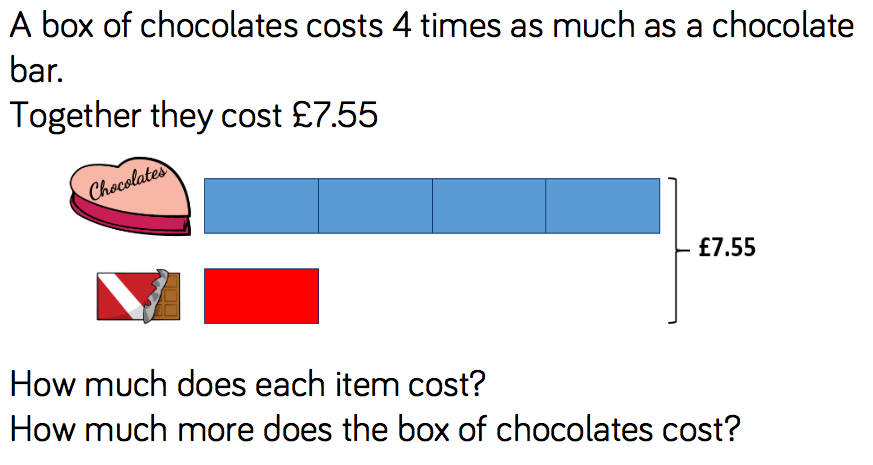 Reasoning and problem solving
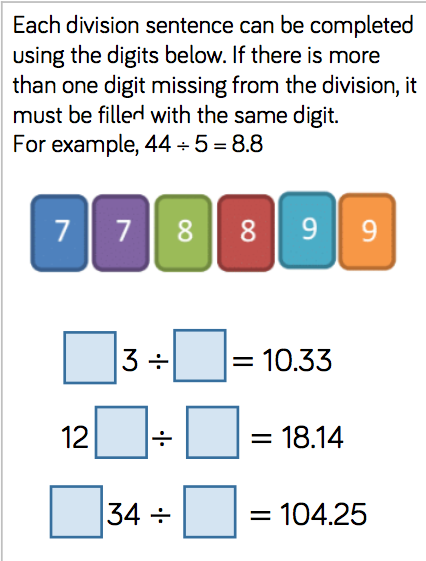 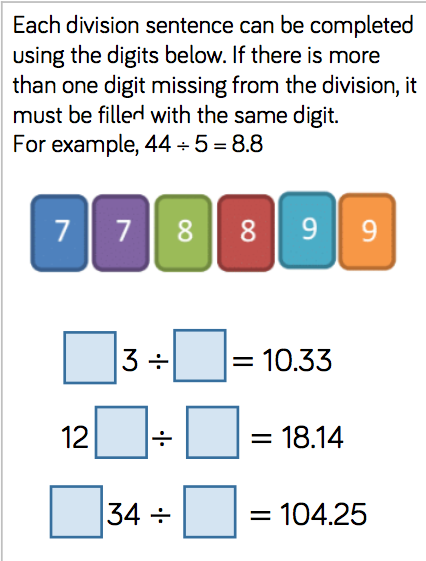 Reasoning and problem solving
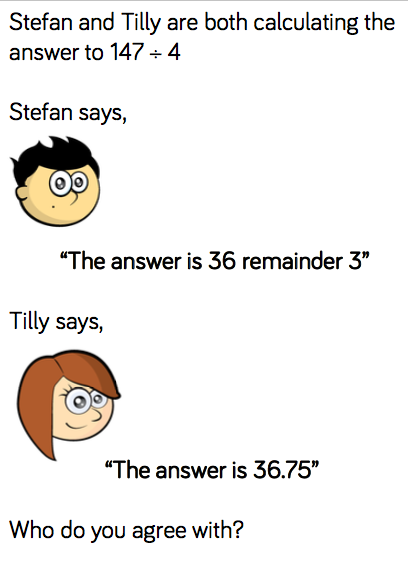 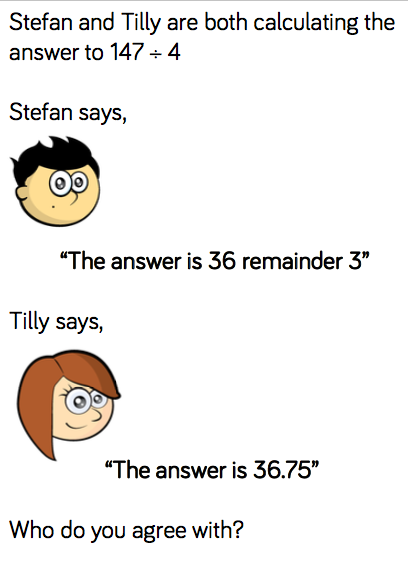 Year 6 Spring Block 1
Decimals

NCLO: To use and understand fraction and decimal equivalences
Key vocabulary and questions
How would you record your answer as a decimal and a fraction? Can you simplify your answer?

How would you convert the tenths to hundredths?

What do you notice about the numbers that can be simplified in the table?

Can you have a unit fraction that is larger than 0.5? Why?
Fluency
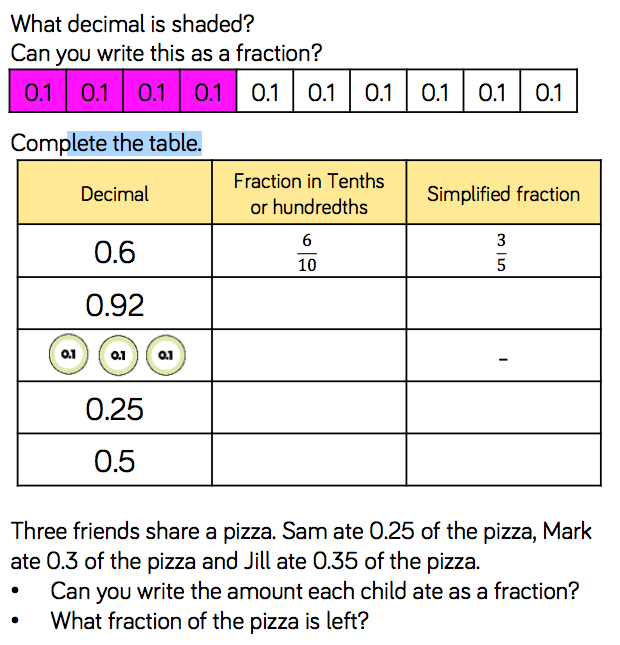 Fluency
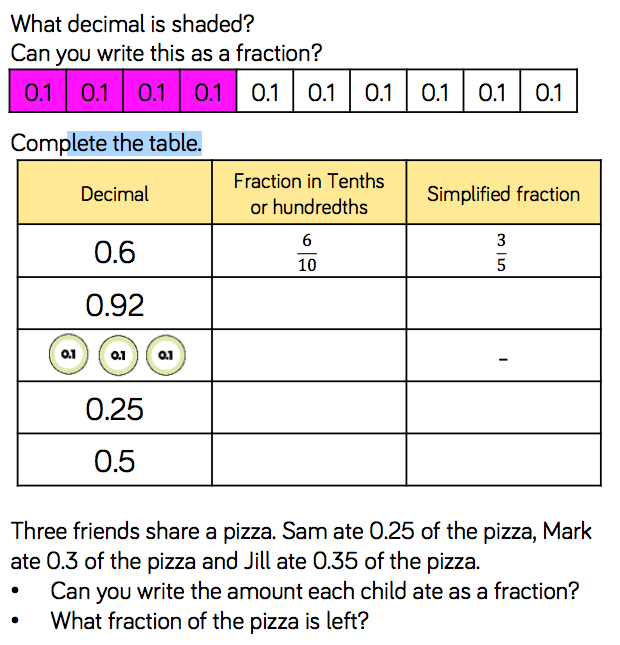 Fluency
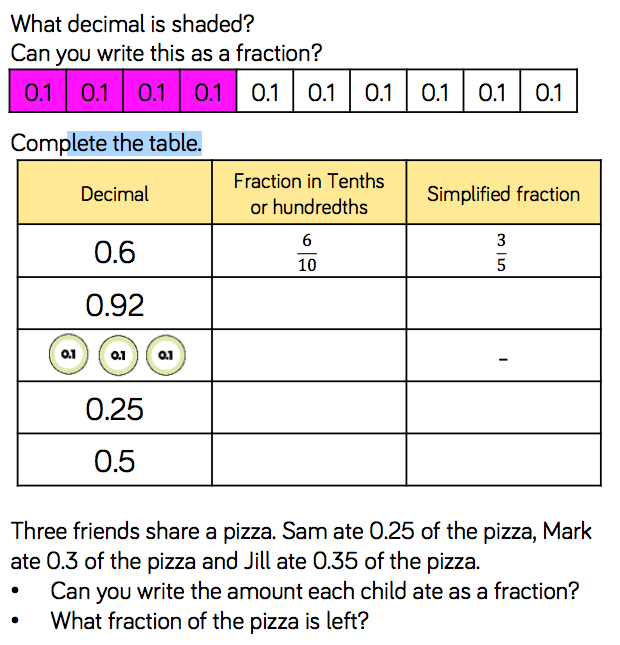 Reasoning and problem solving
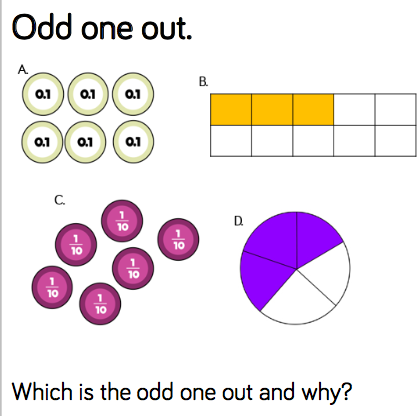 Reasoning and problem solving
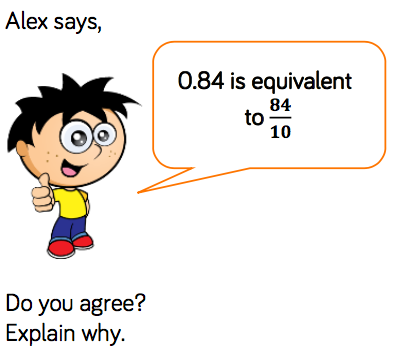 Year 6 Spring Block 1
Decimals

NCLO: To use and understand fraction and decimal equivalences
Key vocabulary and questions
How many tenths are equivalent to one hundredth? 

How would you convert a fraction to a decimal?
 
Which is the most efficient method? Why?
Fluency
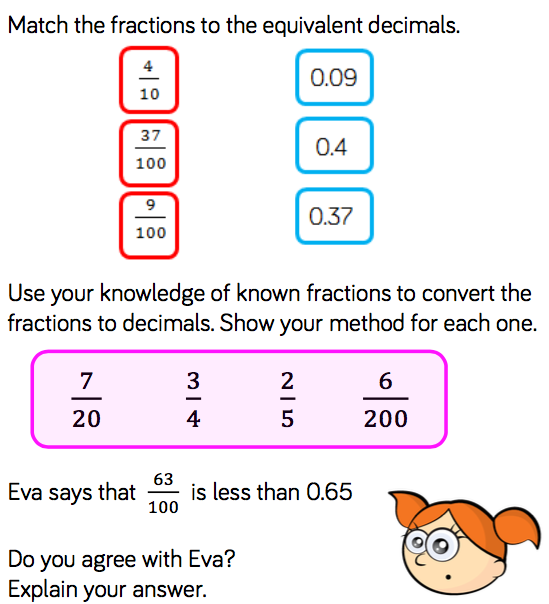 Fluency
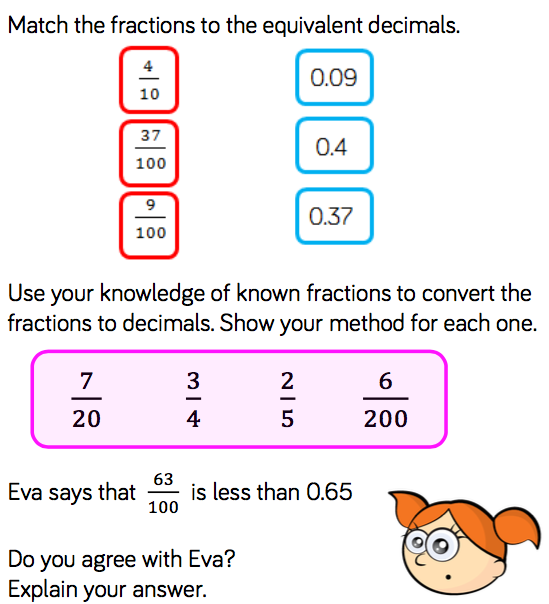 Fluency
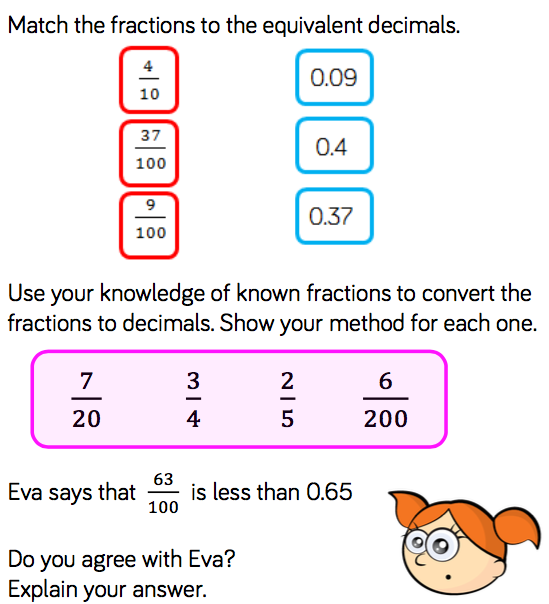 Reasoning and problem solving
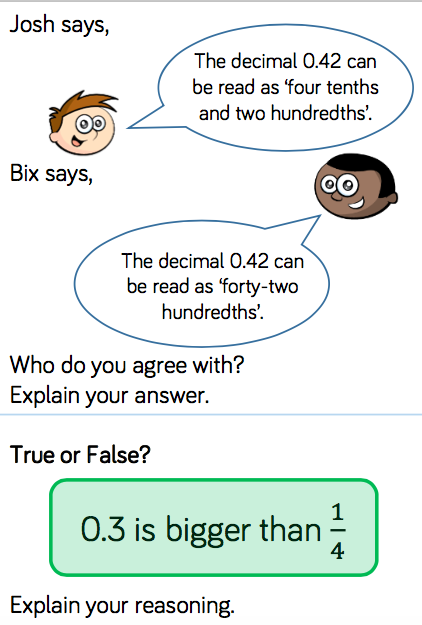 Reasoning and problem solving
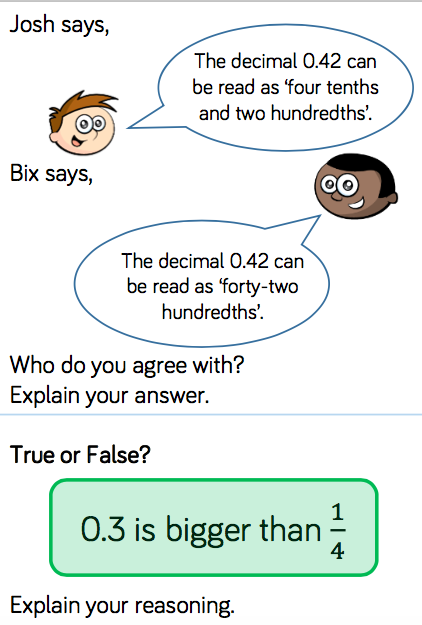 Reasoning and problem solving
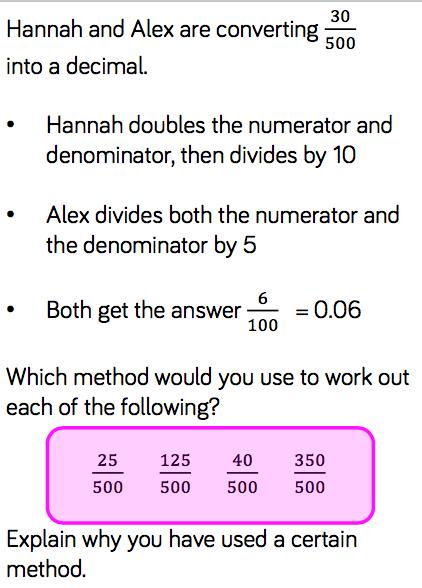 Reasoning and problem solving
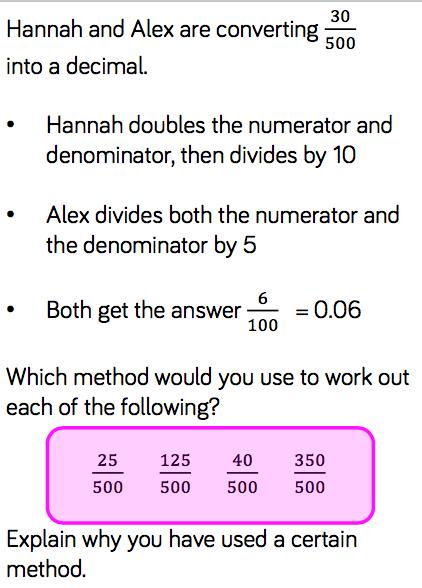 Year 6 Spring Block 1
Decimals

NCLO: To understand the relationship between fractions and division
Key vocabulary and questions
Do we divide the numerator by the denominator or divide the denominator by the numerator? Explain why.
When do we need to exchange?
Are we grouping or are we sharing? Explain why.
Fluency
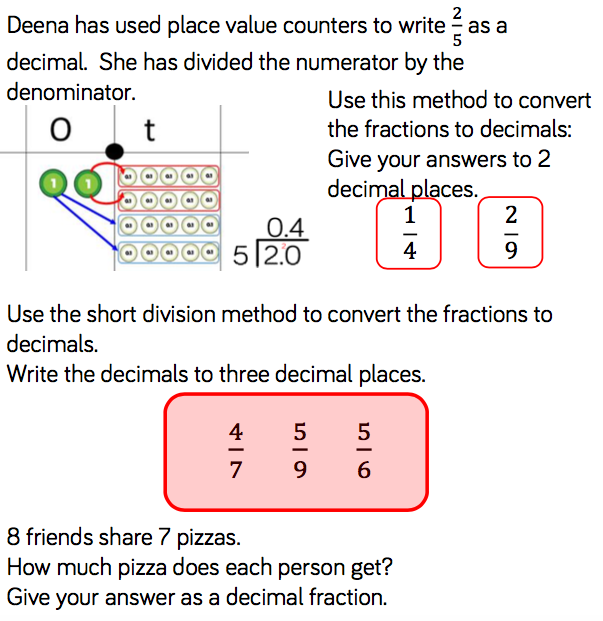 Fluency
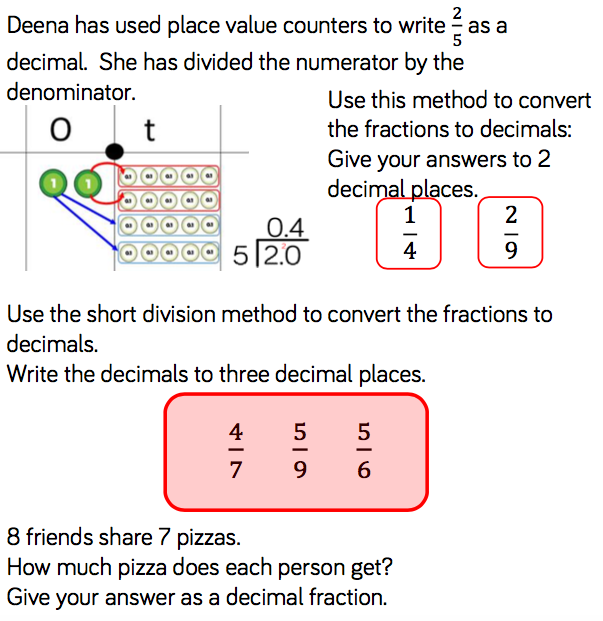 Fluency
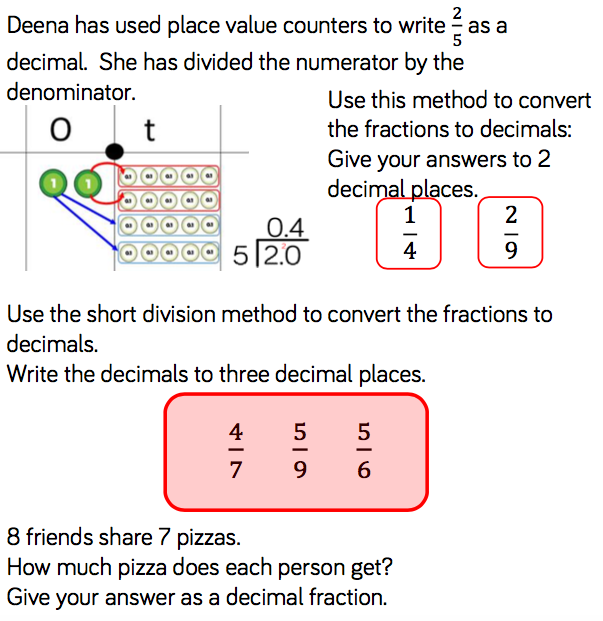 Reasoning and problem solving
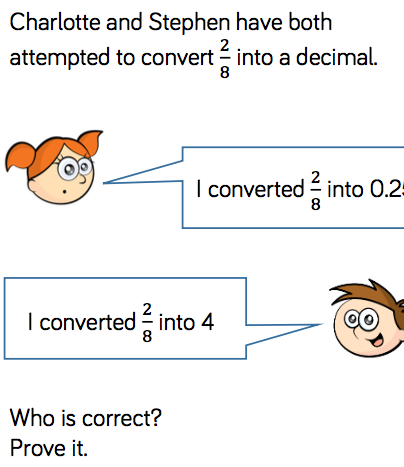 Reasoning and problem solving
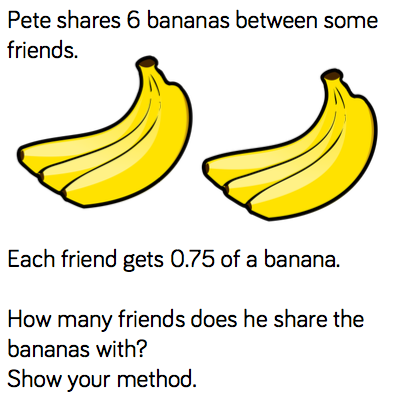